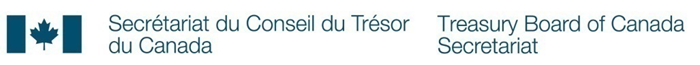 Travaux pilotes sur les données structurées à ce jour
Le 24 juin 2020
Introduction
Les données structurées aident les machines à mieux comprendre le contenu Web, fournissent des résultats de recherche plus riches et aident à effectuer des recherches vocales.

Le Bureau de la transformation numérique/Bureau du Conseil privé/éditeur principal et le ministère participant au projet pilote sur les données structurées ont exploré les risques et les avantages de l’intégration de schémas de données structurées dans certaines pages du GC à grande visibilité, y compris : 

Prestation canadienne d’urgence (PCU), Allocation canadienne pour enfants (ACE) (schéma de foire aux questions [FAQ])
Symptômes de la COVID-19 (schéma de FAQ)
Canada.ca/COVID-19 (Schéma des annonces spéciales)
Plan d’intervention économique (schéma de FAQ)
Page de coordonnées (ISDE)
2
Hypothèses
Hypothèses
Les parcours de tâches de nombreux utilisateurs commencent par une recherche. 
Les résultats de recherche riches et interactifs des données structurées permettent aux utilisateurs d’avancer dans l’accomplissement d’une tâche au moment où leur recherche a été lancée. 

Avec ce projet pilote, nous avons tenté de répondre à ce qui suit : 
Les données structurées améliorent-elles l’accomplissement de tâches? 
L’ajout de données structurées est-il gérable et faisable pour les ministères? 
Nous visions à : 
Traiter et mieux comprendre les risques et les défis
Apprendre les approches de mesure 
Commencer à élaborer des instructions et des directives officielles
3
Conclusions
Les statistiques et les répondants aux tests suggèrent que certains utilisateurs profitent de résultats riches, mais nous ne pouvons pas conclure que les données structurées améliorent la réussite des tâches. 
D’autres exemples, analyses et tests sont nécessaires
Les ministères qui fournissent des renseignements faisant autorité doivent tenir compte des données structurées dans le cadre de la stratégie d’optimisation et de contenu 
D’autres sources combleront le vide si le GC ne le fait pas
Les modifications de flux de travail sont relativement simples
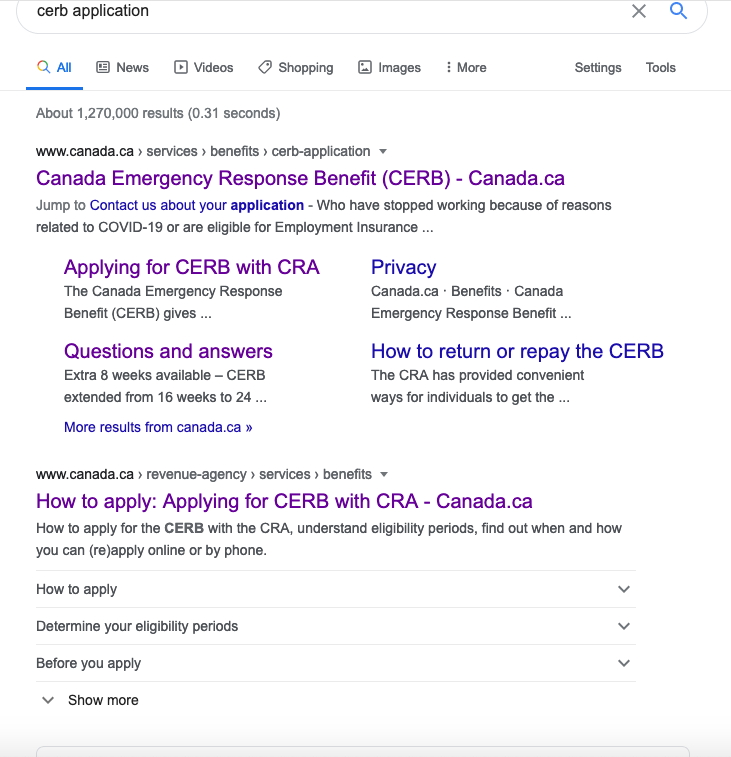 4
[Speaker Notes: Context: 
Structured data needs to accurately reflect what is on the page to appear effectively
Structured data is simple enough to add to pages, however requires care to avoid duplications and overlaps
User tests and analytics remain inconclusive; most users continue to click on the main search result link, while some users appreciate the detailed results and enhanced visibility of these results]
Interventions structurées influencées par le GC (PCU) et d’autres (Organisation mondiale de la Santé, Centers for Disease Control and Prevention)
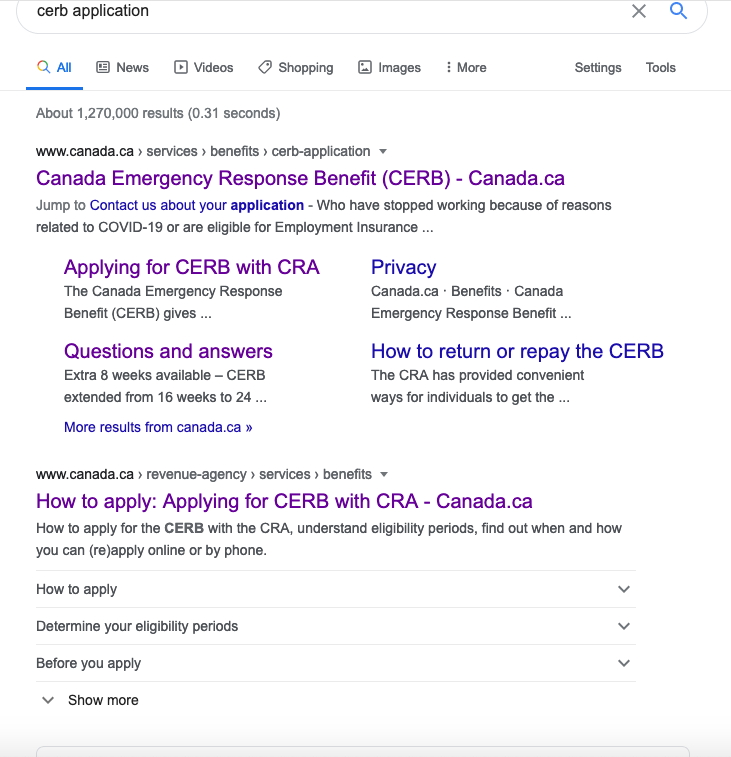 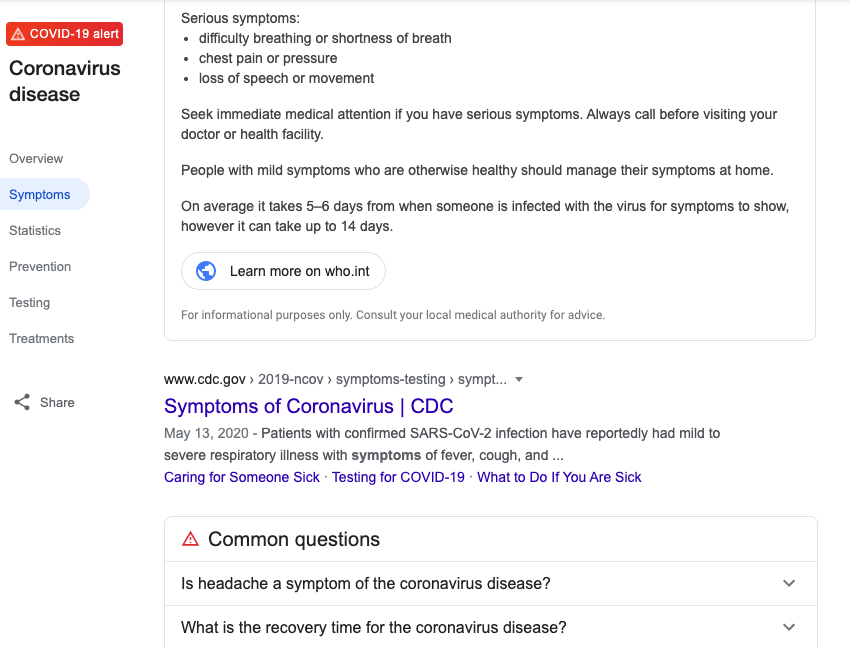 5
Projet pilote de données structurées
En direct – Prêt pour la pratique générale
Découvrir
alpha
bêta
1. Formuler une hypothèse
2. Tester les 
hypothèses
2. Valider et mettre à l’échelle
3. Encourager l’adoption
Hypothèses
✔
Expérimenter
✔
Technologie/outils
Pages
✔
✔
Ministères participants
Méthodes de travail
Formation
✔
✔
Principes
Normes
Approches de recherche
✔
✔
✔
✔
Normes de durabilité et de gestion de l’information (GI)
Atténuation des risques
Détermination des risques
✔
Formation
Communiquer les normes/attentes
Gouvernance
Évaluer
Test d’utilisabilité
✔
Analytique – FAQ Clics et impressions
Plus de 1millions de clics et 13 millions d’impressions pour tous les résultats riches des schémas de FAQ dans les 3 derniers mois, la plupart depuis que nous avons lancé le projet pilote :
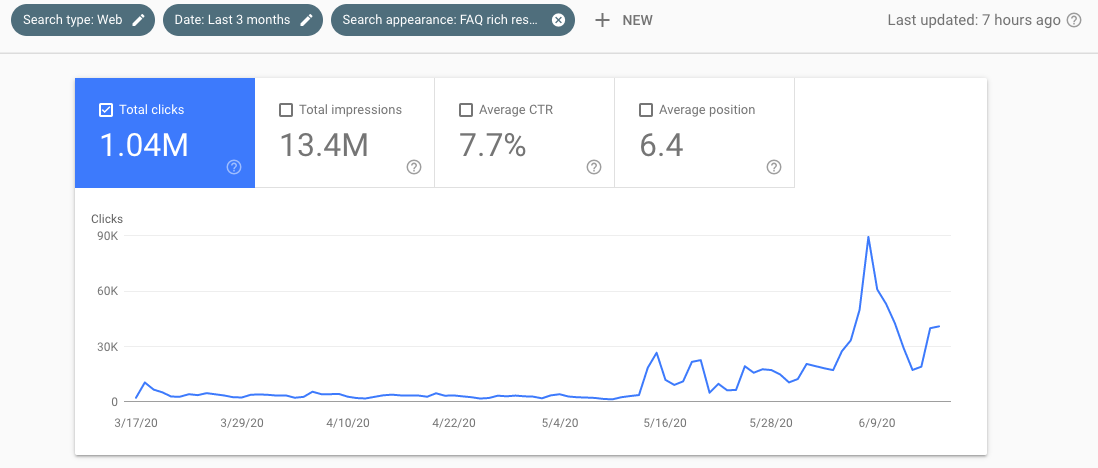 5 juin
ARC : PCU
20 mai
Agence du revenu du Canada (ARC) : FAQ – Report de la TPS/TVH
Du 12 au 16 mai
Ministère des Finances du Canada : ajout de connaissance de la situation et de FAQ au Plan d’intervention économique
7
Analytique – Clics et impressions
Plus de 150 000 clics et 473 millions d’impressions pour tous les résultats riches d’annonces spéciales au cours des trois derniers mois, la plupart depuis le début du projet pilote :
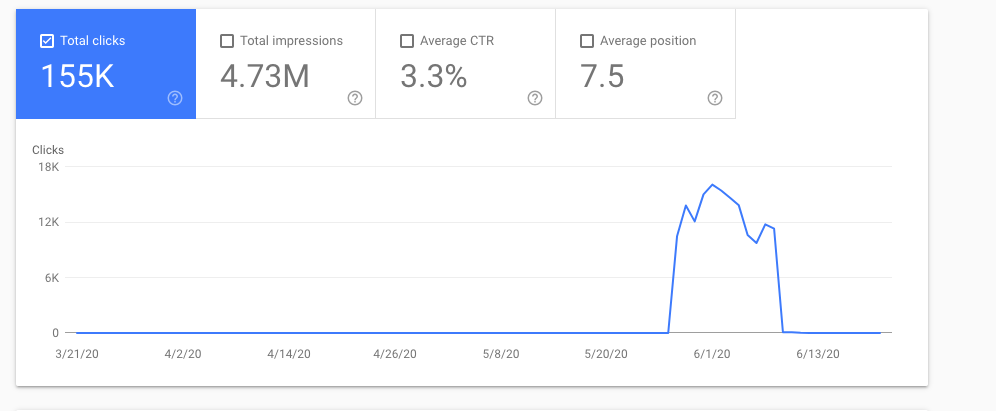 7 juin
Annonces spéciales « désactivées » après 2 semaines
21 mai
Annonces spéciales « remarquées » par Google le 21 mai
8
Analytique – Utilisation des pages
Parmi les pages avec le schéma de FAQ ajouté, le Plan économique, le PCU et d’autres avantages sont en tête.
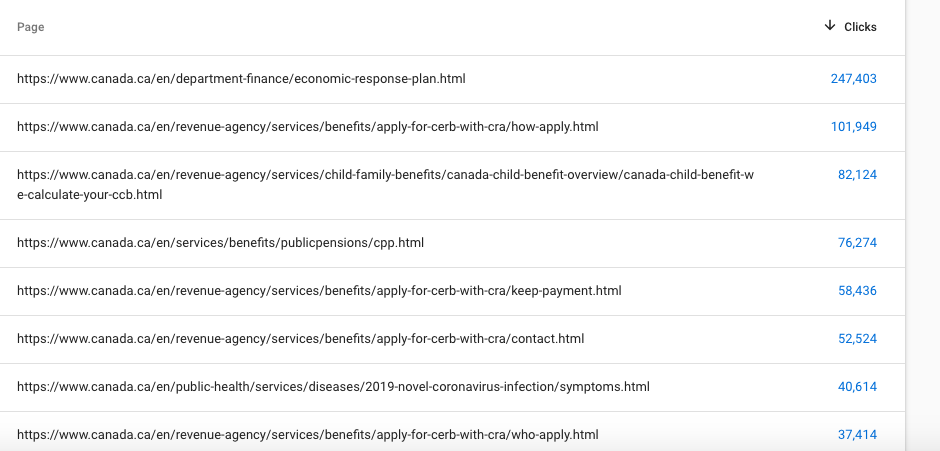 9
Étude de cas : Schéma de FAQ de la page du plan d’intervention économique – modèle d’utilisation typique
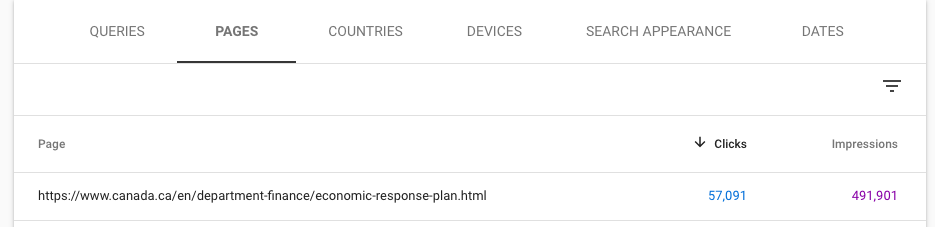 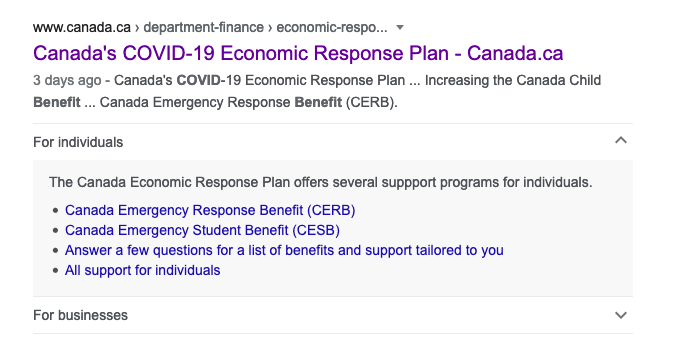 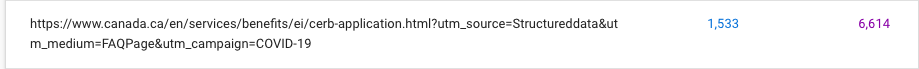 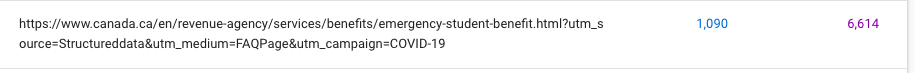 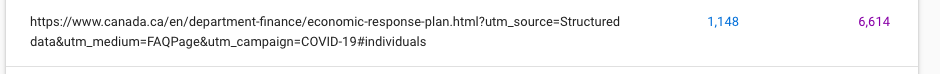 10
Étude de cas : Schéma de FAQ de la page du plan d’intervention économique : Impressions totales
Le schéma FAQ Page a été ajouté le jeudi 14 mai. Les données reflètent la période du 14 au 18 mai, et combinent anglais et français
Les résultats riches en schéma de FAQ avaient
561 670 impressions
62 944 clics (11,2 %)
Pendant la même période, la page du Plan d’intervention économique a enregistré un total de 826 441 impressions (c’est-à-dire, qu’un schéma riche de FAQ a été montré 68 % des fois où la page du Plan d’intervention économique a été affichée)
Le taux de clics est différent lorsque l’extrait a été affiché ou non :
Avec l’extrait : 11,2 %
Sans l’extrait : 6,8 % 
Analytique : le meilleur taux de clics pourrait être dû au fait que l’extrait a été montré lorsque le résultat était le plus pertinent
La courbe d’apprentissage du ministère des Finances du Canada – de petits ajustements apportent une plus grande utilité aux résultats
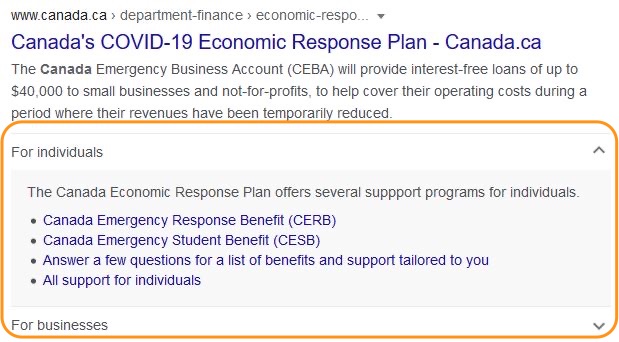 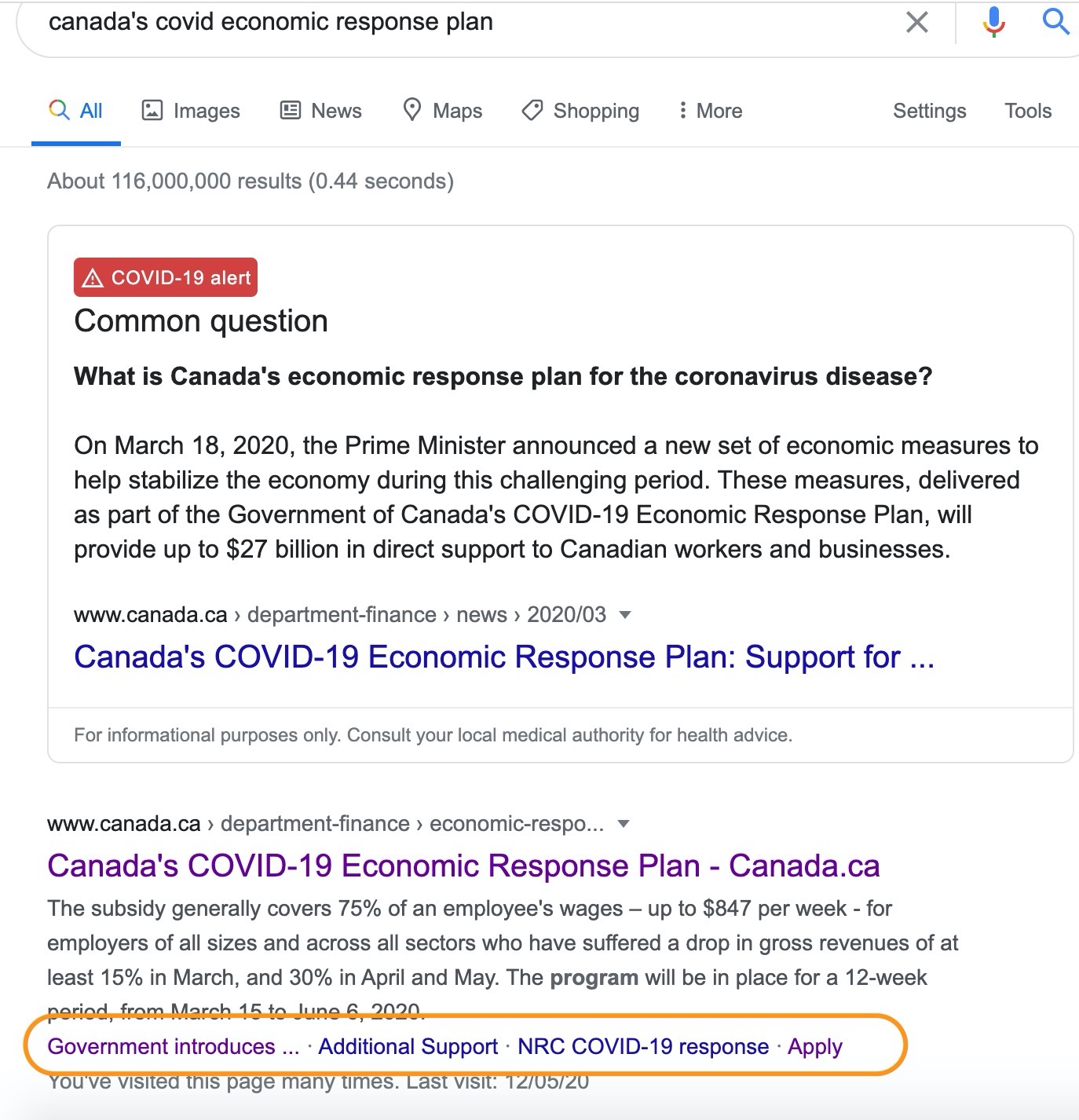 2
1
3
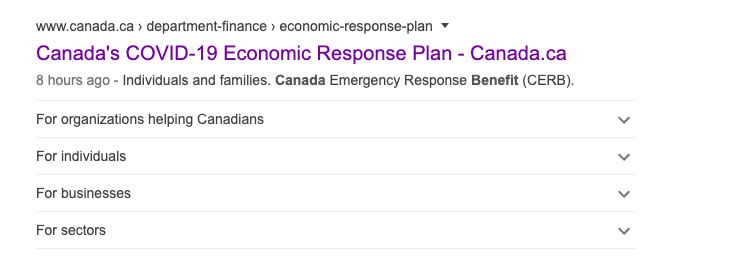 12
[Speaker Notes: Logs :
Screenshot 1
initial attempt at Structured Data. Implemented SpecialAnnouncement
inquired if we could use Structured Data to control the area circled
Screenshot not provided
one way to control that area, we found was through the FAQPage type
We listed out top programs
Screenshot 2
improved version of FAQPage
provides a bit more structure by copying the headers
missing a 3rd FAQ - section for industries
could it be because it has low traffic?
No screenshot available
We modified the question to a custom phrase that does not exactly match anywhere on the page
RESULT: everything disappeared
Screenshot : Final_change_of_FAQ.png
re-structured the entire ERP page
matched all headers exactly
RESULT: we were able to have all sections present]
Leçons apprises
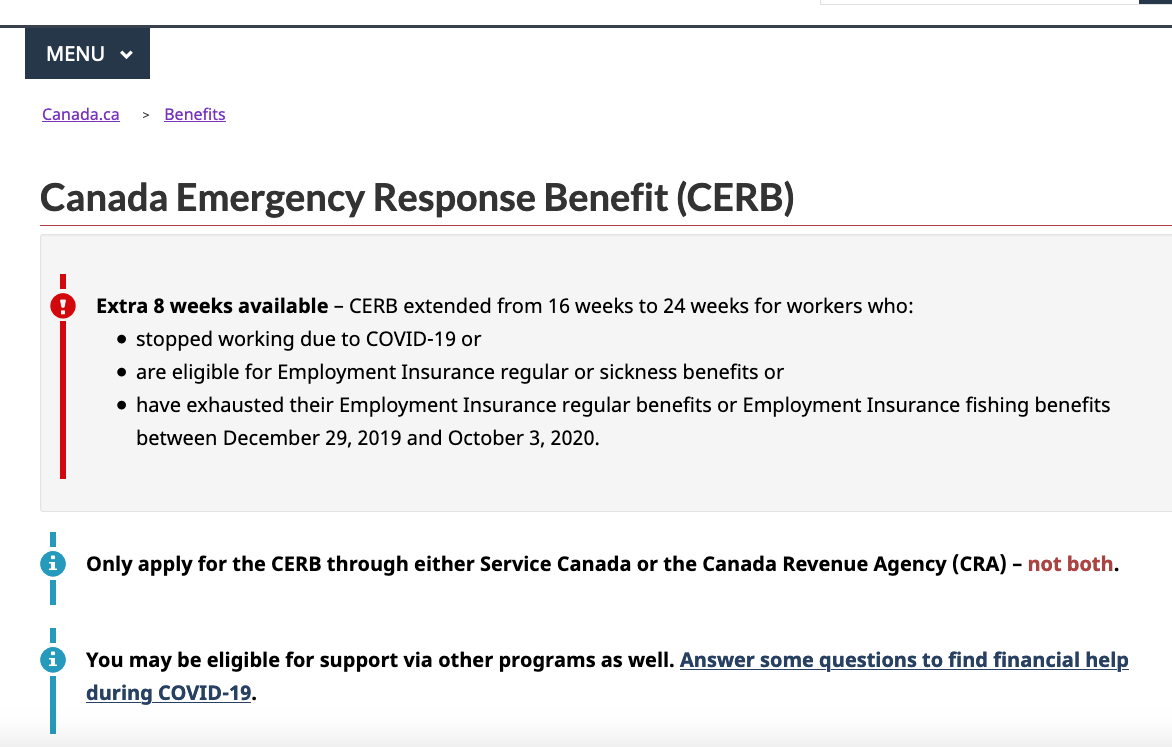 Le schéma de FAQ fonctionne bien lorsque le contenu est optimisé pour anticiper les questions courantes et fournir des réponses.

La co-création de contenu (Web + programme) tout en gardant à l’esprit les données structurées est une recette pour la réussite
13
[Speaker Notes: Co-creating content (publishing plus program) delivers better content and better SD results]
Leçons apprises
14
Test des résultats de données structurées
Hypothèse des résultats des tests : 
Pour certains, voir ce que la page va couvrir (à travers les questions et réponses) peut aider à construire la confiance que c’est le bon résultat sur lequel cliquer, même s’ils ne développent pas vraiment la question.

Si le GC ne fournit pas de données structurées, nous « passons à côté » étant donné que le résultat de recherche le plus visible dans les secteurs où le GC est la source de confiance.
15
Test des résultats de données structurées
Nous avons demandé à 6 participants (3 ordinateurs de bureau, 3 mobiles) de tenter de trouver les réponses à 5 tâches différentes, à partir d’une page de résultats de recherche Google qui montrerait probablement les résultats riches en schémas de FAQ. 
1/6 n’a pas vu les résultats de schéma de FAQ
3/6 ont vu le riche résultat du schéma de FAQ, mais ne l’ont pas utilisé
2/6 ont utilisé le riche résultat de schéma de FAQ (1 mobile, 1 ordinateur de bureau)
Sur les 3 qui ne les ont jamais utilisés, 1 a dit qu’ils ne les avaient pas remarqués, mais 2/3 ont dit qu’ils les voyaient, qu’ils étaient utiles, et cela les a aidés – l’un a dit que cela « raccourcit le temps sur la page ». 
Points saillants : https://youtu.be/YhRJlz9zi4o
16
La mesure du succès
17
La mesure du succès
18
Ce que nous pouvons faire par la suite
Encourager les ministères à utiliser des données structurées lorsqu’elles correspondent à un projet ou à des cartes en fonction des tâches de l’utilisateur.

Une approche biologique : Travail que les ministères peuvent accomplir : 
Intégrer cette fonction dans les efforts d’optimisation ministériels
Créer un espace sur GCWiki pour les études de cas
Encourager les ministères à partager des exemples au sein de la collectivité

Avec des ressources supplémentaires et un contexte plus normal : formaliser nos approches
déterminer la formation
élaboration de directives sur les normes, la GI, l’UTM, le SGC, etc.
19
Questions et discussion